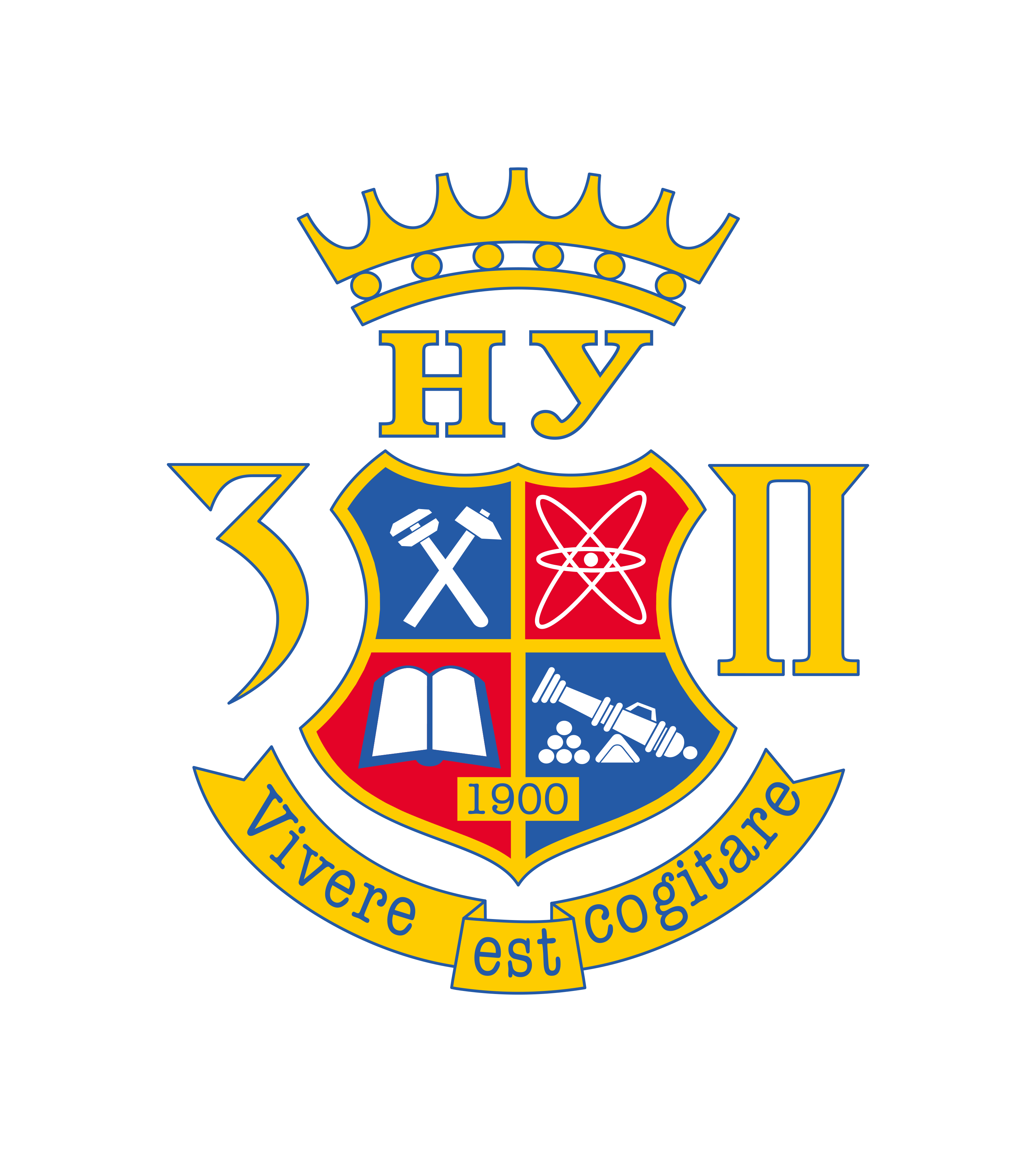 Інженерно-фізичний факультет
Інженерно-фізичний факультет
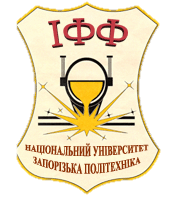 Кафедра 
«Фізичного матеріалознавства»
Кафедра 
«Обладнання та технології зварювального виробництва»
Кафедра 
«Машин і технології ливарного виробництва»
спеціальність 131«Прикладна механіка»

освітня програма:«Обладнання та технології ливарного виробництва»

спеціальність 136«Металургія»

освітня програма:«Ливарне виробництво чорних та кольорових металів і сплавів»
спеціальність 131«Прикладна механіка»

освітня програма:«Технології та устаткування зварювання»

спеціальність 131«Прикладна механіка»

освітня програма:«Відновлення та підвищення зносостійкості деталей і конструкцій»
спеціальність 132«Прикладне матеріалознавство»

освітні програми:«Прикладне матеріалознавство», «Термічна обробка  металів»
Інженерно-фізичний факультет
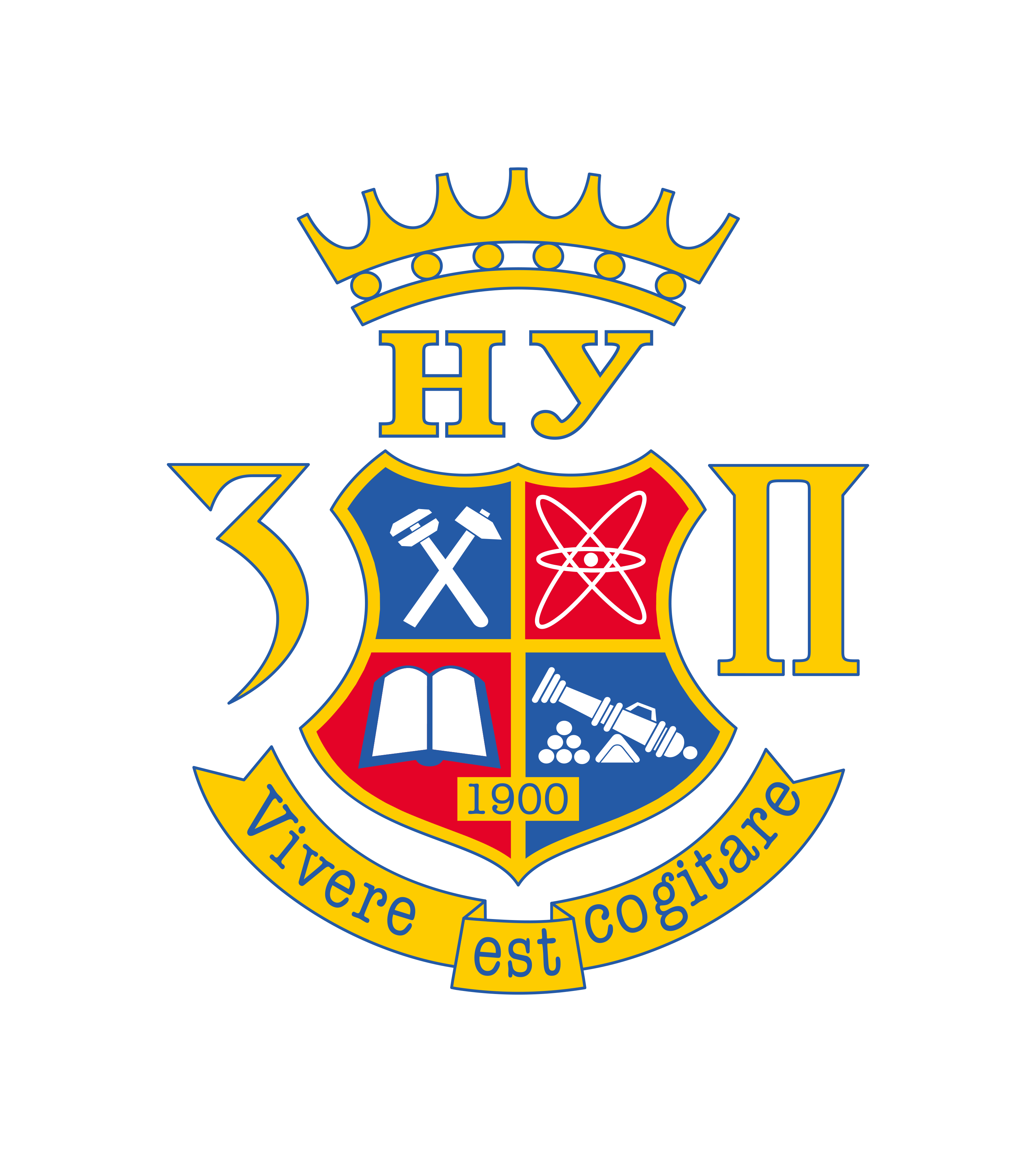 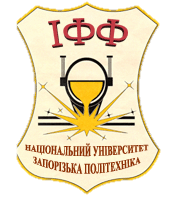 Факультет є найстарішим в університеті. 
Спочатку підготовку інженерів для народного господарства проводили викладачі й науковці ливарного відділення, яке виконувало роль факультету. Після створення механіко-металургійного факультету тут розпочалася підготовка інженерів-металургів широкого профілю.
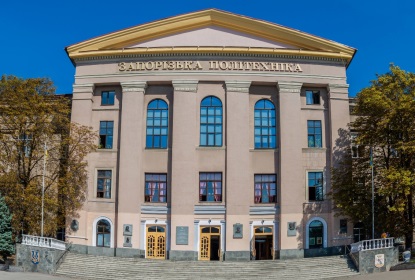 Сьогодні факультет складається з 3 випускових кафедр: 
«Машин і технології ливарного виробництва» (М і ТЛВ), 
«Обладнання та технології зварювального виробництва» (ОТЗВ), 
«Фізичного матеріалознавства» (ФМ).
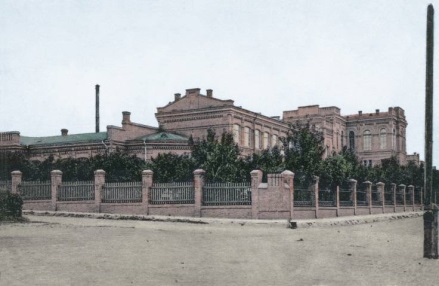 Професорсько-викладацький склад факультету близько 50 осіб, з яких зі ступенями та званнями 33. На факультеті працюють 10 професорів.
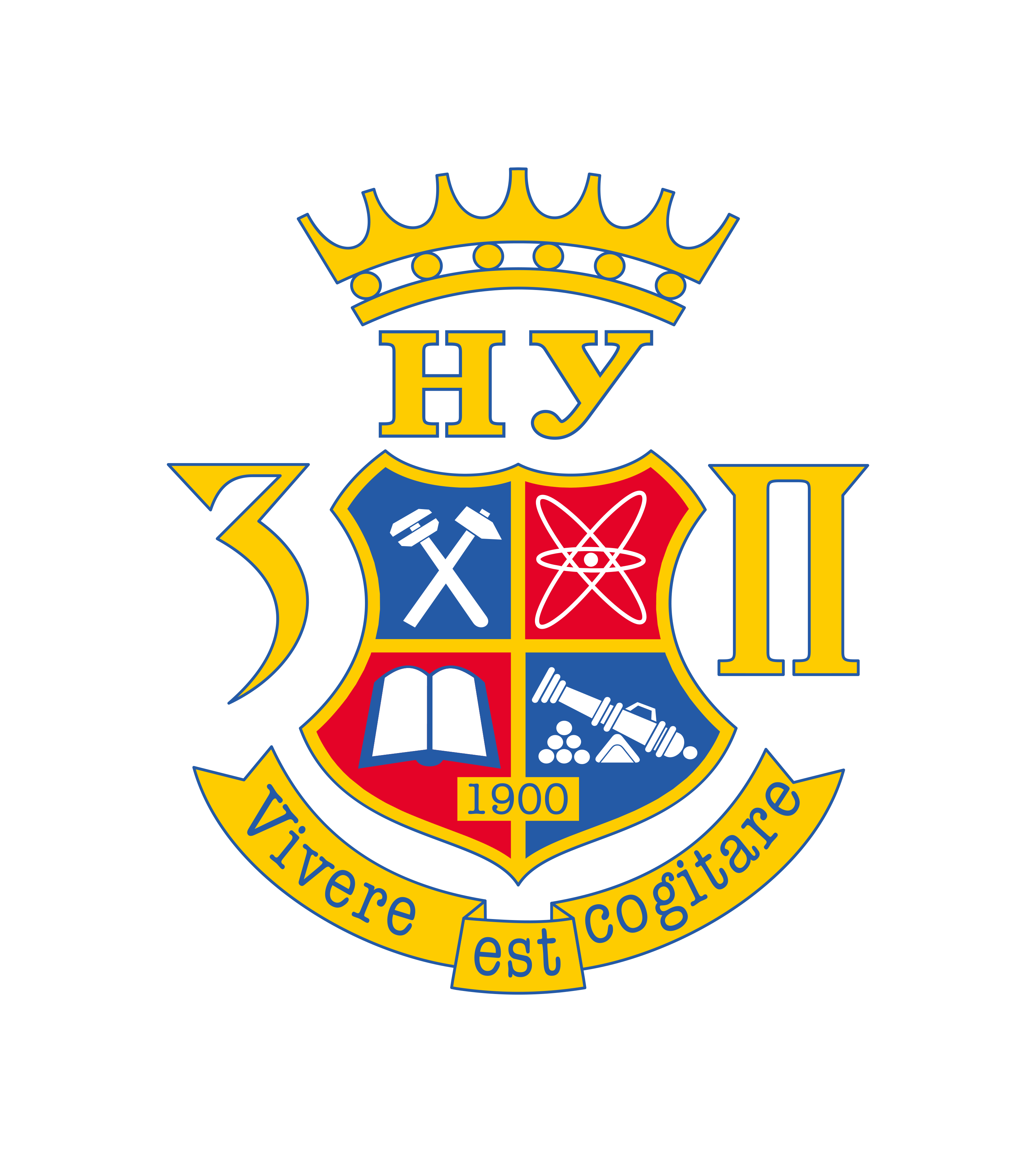 Кафедра «Фізичне матеріалознавство»
132 «Матеріалознавство»
Освітня програма: 
«Прикладне матеріалознавство»

ОСОБЛИВОСТІ ПРОФЕСІЇ:
Вдосконалення наявних матеріалів, впровадження їх у нові сфери використання.
 
Створення новітніх матеріалів, завдяки яким відбувається опанування нових технологій.

Розробка наноматеріалів та технологій, які дозволяють максимально знизити ресурси планети та не забруднювати її.
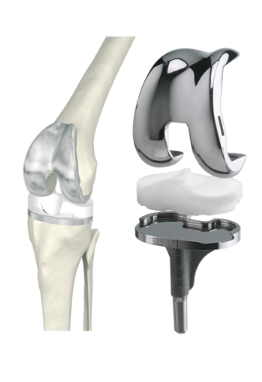 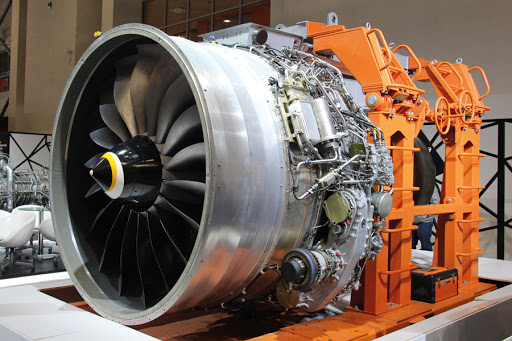 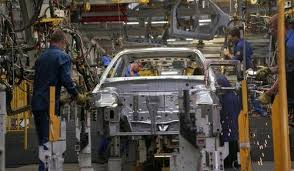 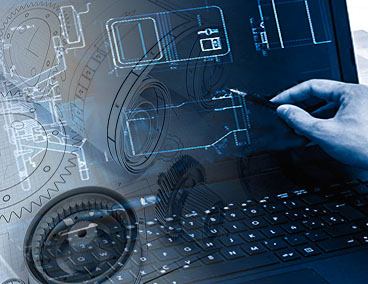 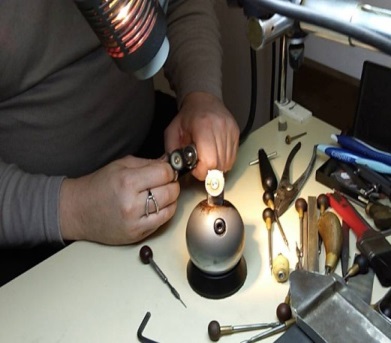 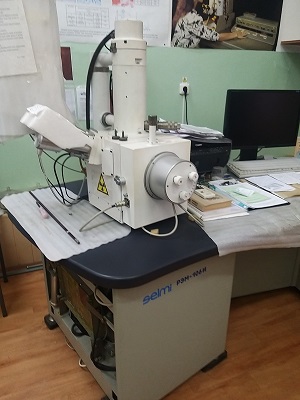 Деталі: https://zp.edu.ua/kafedra-fizichnogo-materialoznavstva
Кафедра «Машин і технології ливарного виробництва»
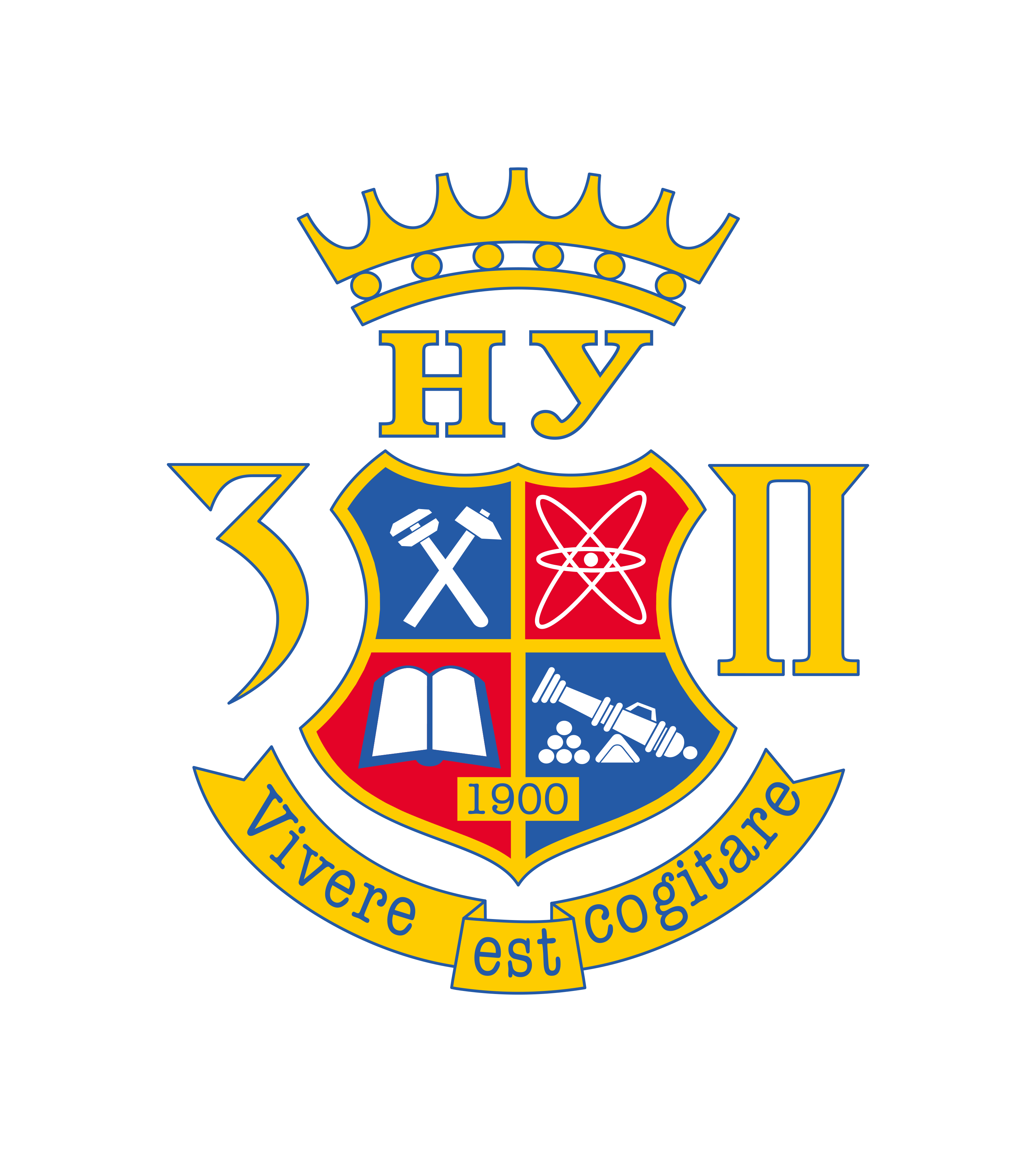 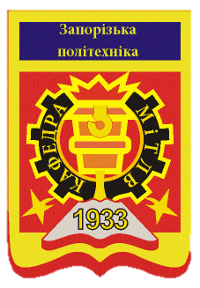 131 Прикладна механіка
освітня програма:«Обладнання та технології ливарного виробництва»
 ОСОБЛИВОСТІ ПРОФЕСІЇ:
Розробка технологічного процесу лиття чорних та кольорових сплавів: від обручок до авіаційних лопаток.

Розрахунок, вибір, діагностика та обслуговування обладнання ливарних цехів.

Застосування нових ливарних технологій, CAD/CAM/CAE систем.

Практика на підприємствах Запоріжжя і області: МОТОР-СІЧ, ЗЛМЗ, Іскра, ЗМЗ ім. Омельченка, Дніпроспецсталь ін.

Науково-дослідна робота в магістратурі та аспірантурі.
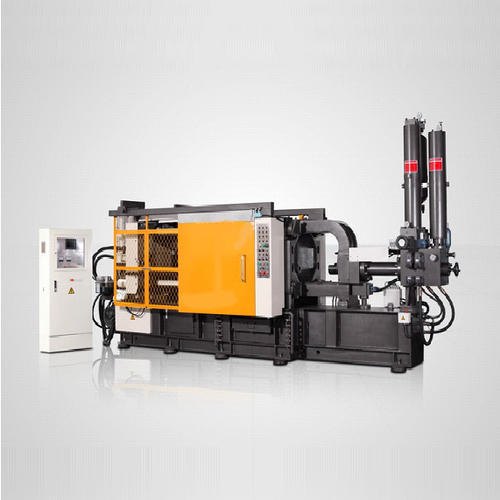 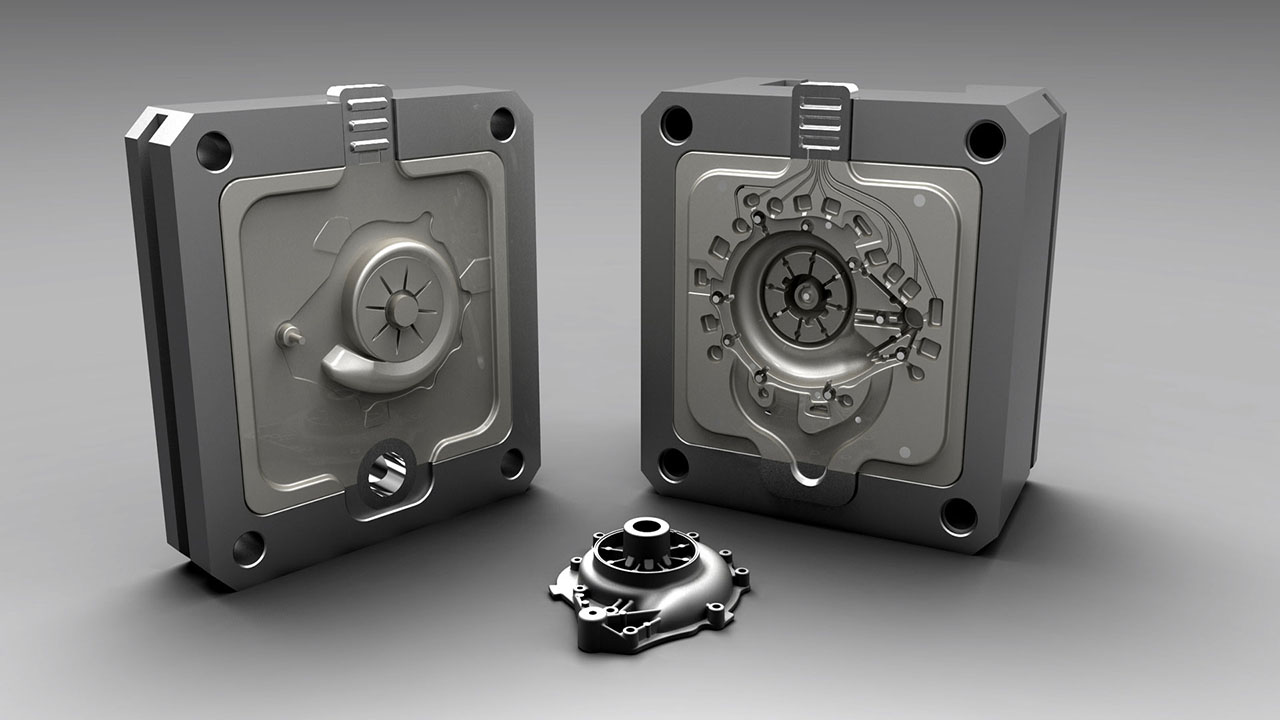 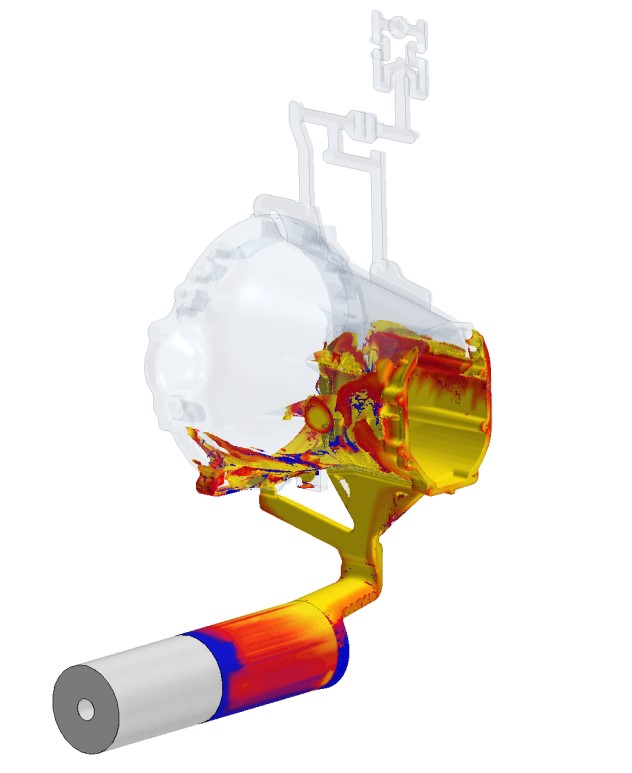 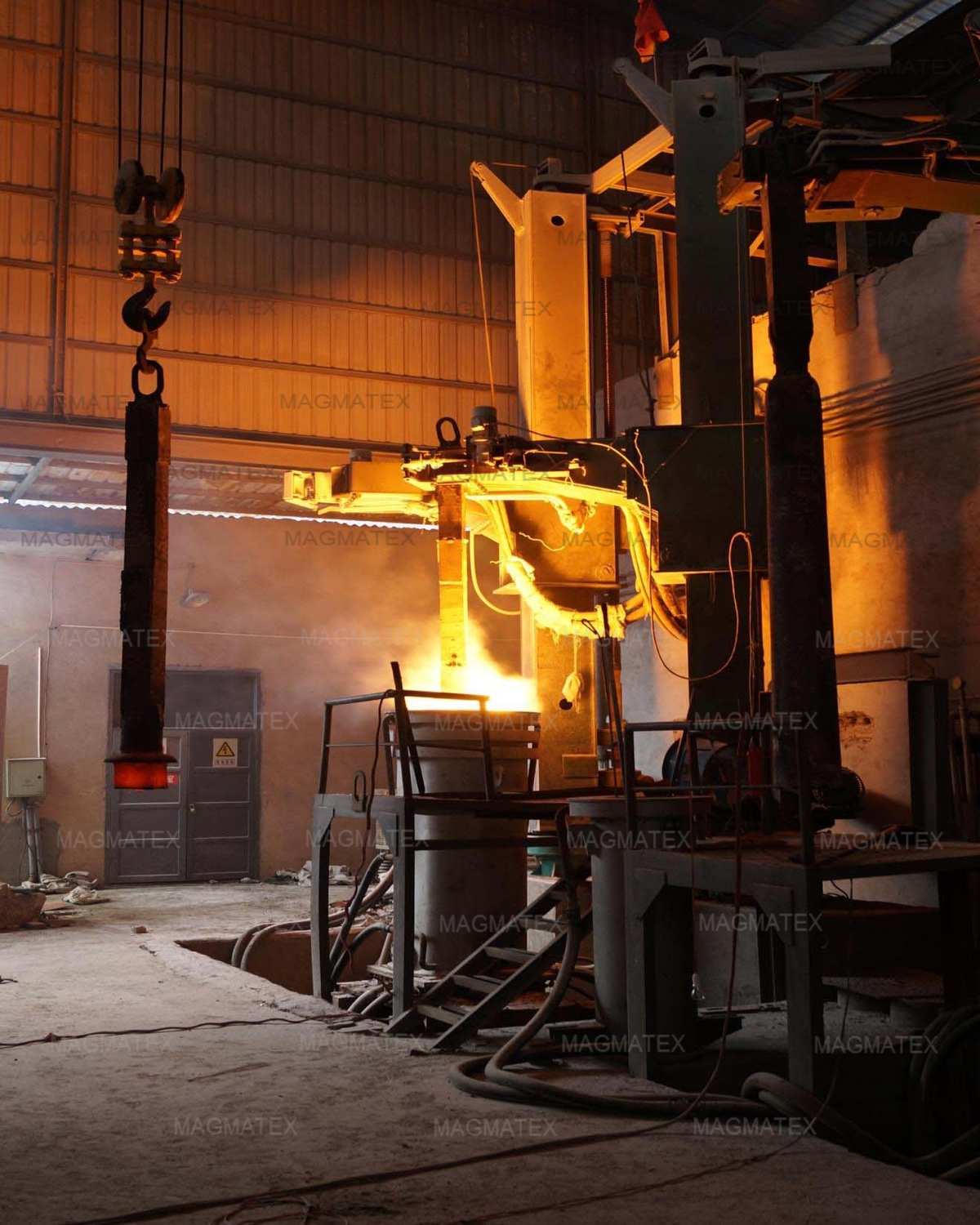 Деталі: https://zp.edu.ua/kafedra-mashin-i-tehnologiyi-livarnogo-virobnictva
Кафедра «Машин і технології ливарного виробництва»
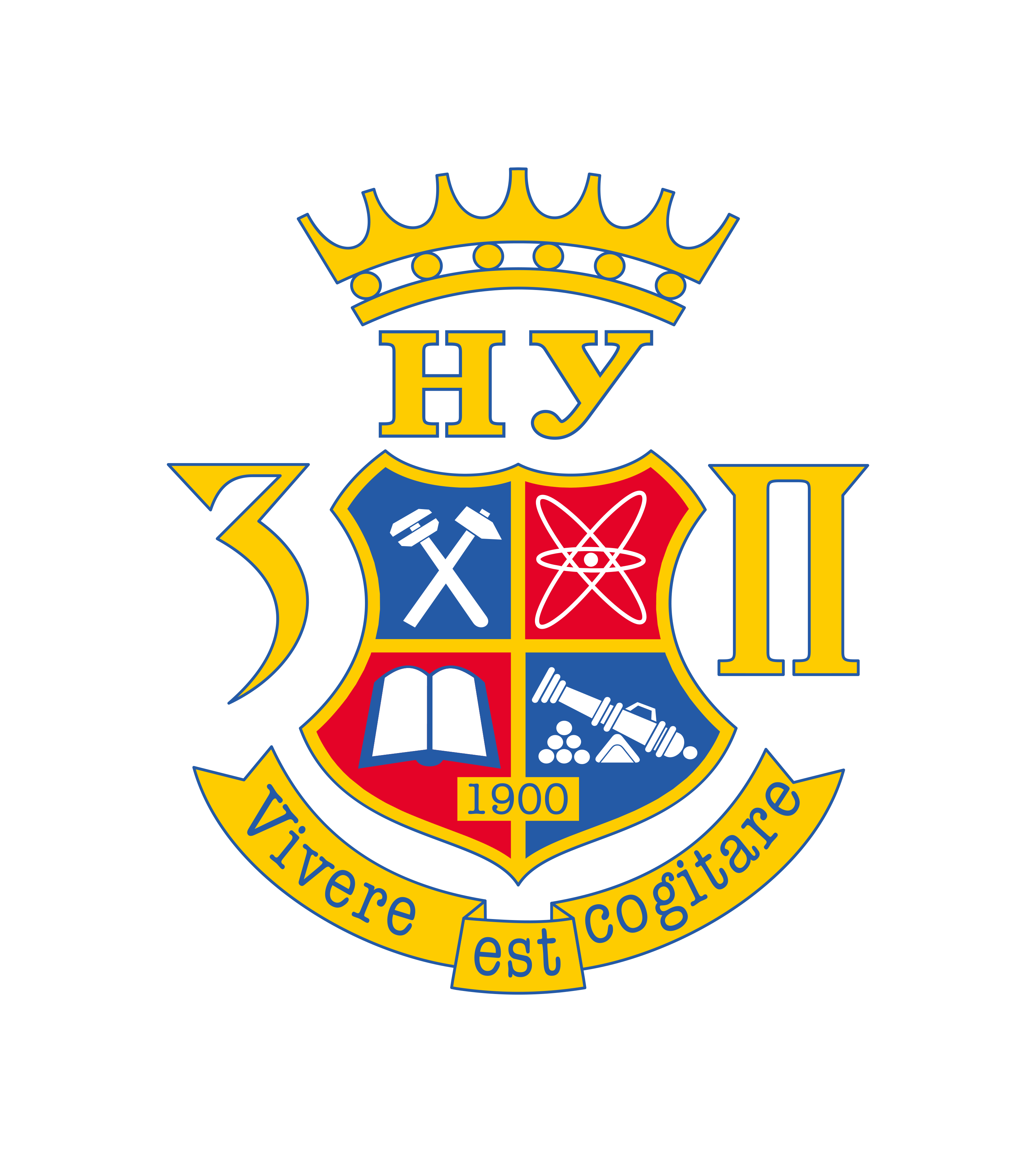 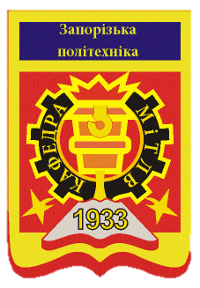 136 Металургія
освітня програма:«Ливарне виробництво чорних та кольорових металів і сплавів»

 ОСОБЛИВОСТІ ПРОФЕСІЇ
Розробка технології виготовлення виливків чорних та кольорових сплавів: від ДВЗ до авіаційних лопаток.

Виготовлення художніх та ювелірних виробів, нанесення декоративних та захисних покриттів.

Застосування нових ливарних технологій, CAD/CAM/CAE систем.

Практика на підприємствах Запоріжжя й області: МОТОР-СІЧ, ЗЛМЗ, Іскра, ЗМЗ  ім. Омельченка, Дніпроспецсталь ін.

Науково-дослідна робота у магістратурі та аспірантурі.
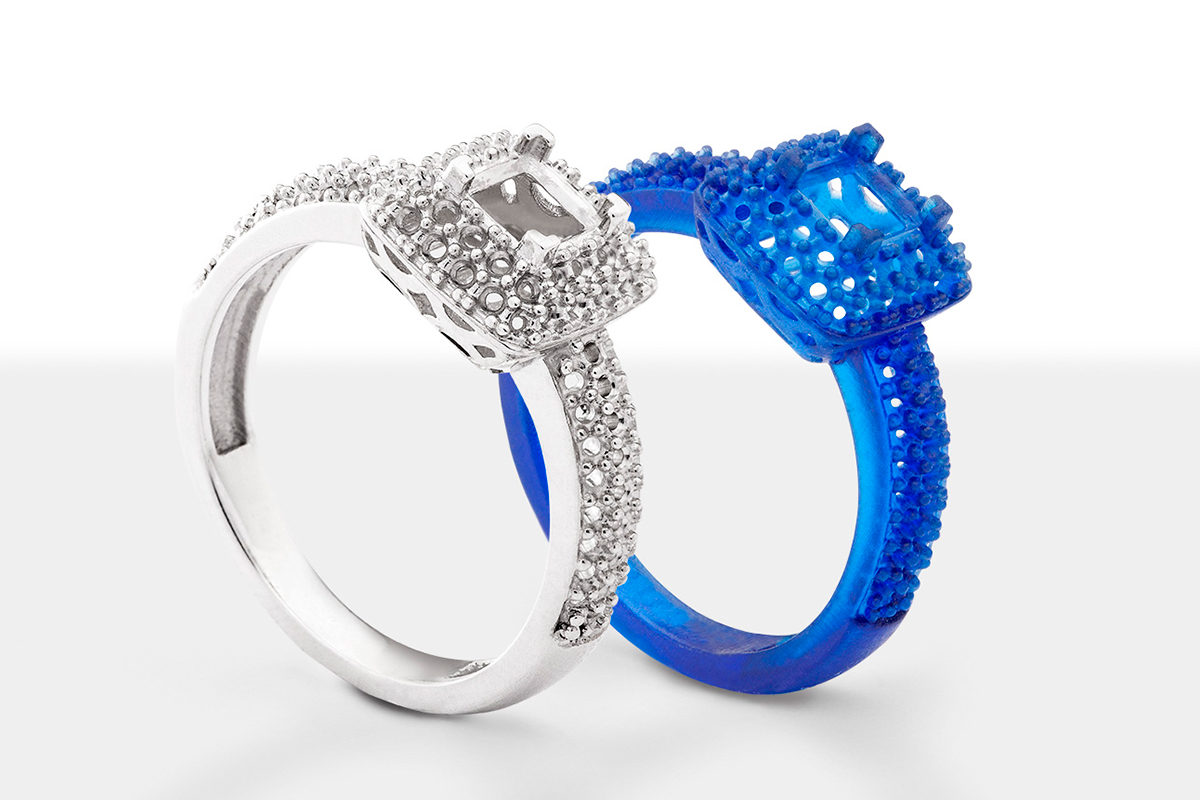 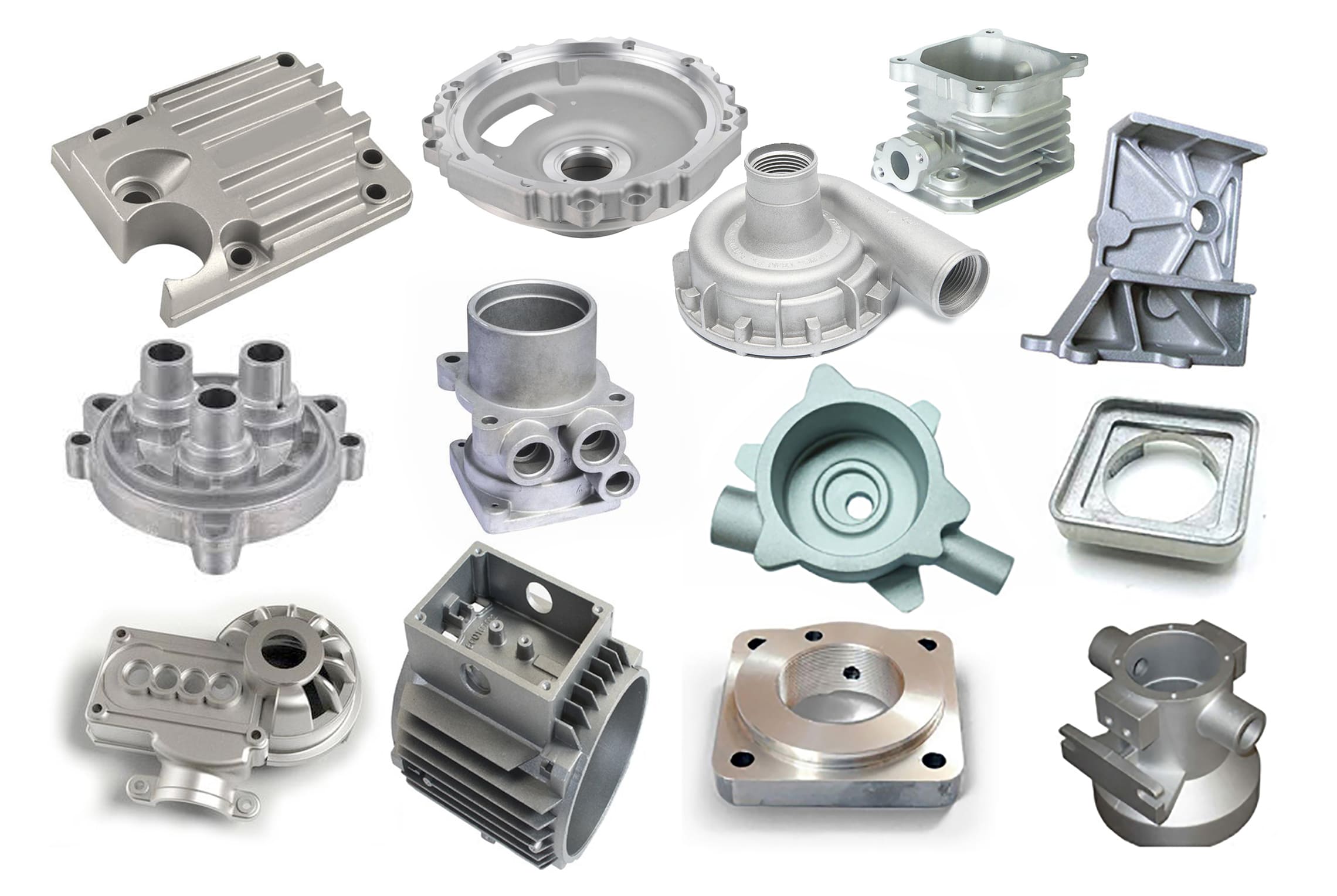 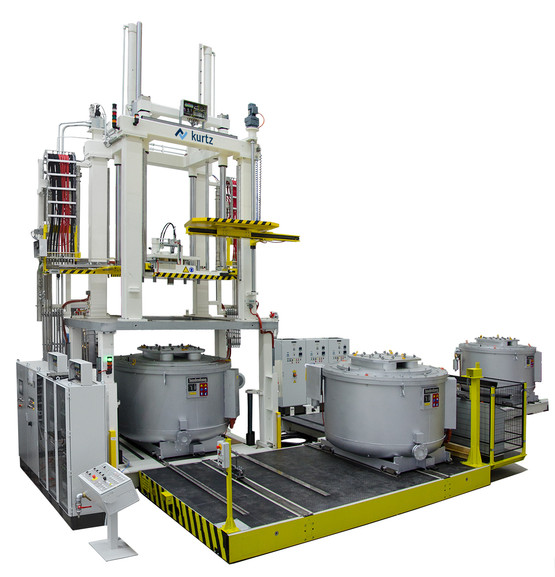 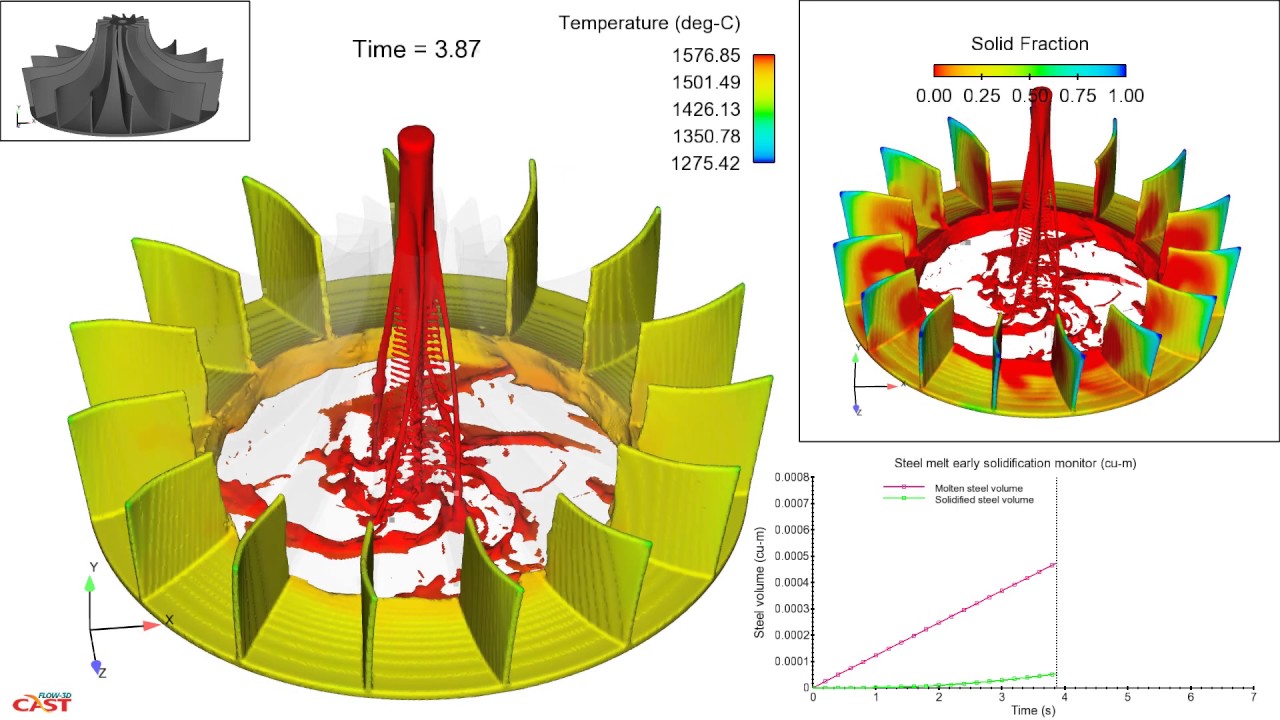 Деталі: https://zp.edu.ua/kafedra-mashin-i-tehnologiyi-livarnogo-virobnictva
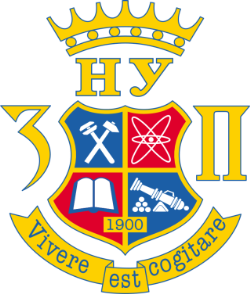 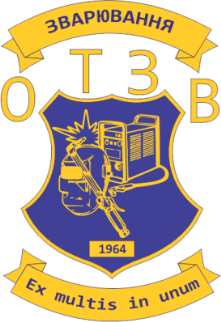 Кафедра 
«Обладнання та технології зварювального виробництва»
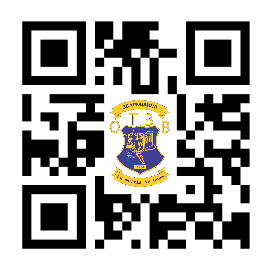 131 Прикладна механіка
Освітні програми:
«Технології та устаткування зварювання»
«Відновлення та підвищення зносостійкості 
деталей і конструкцій»
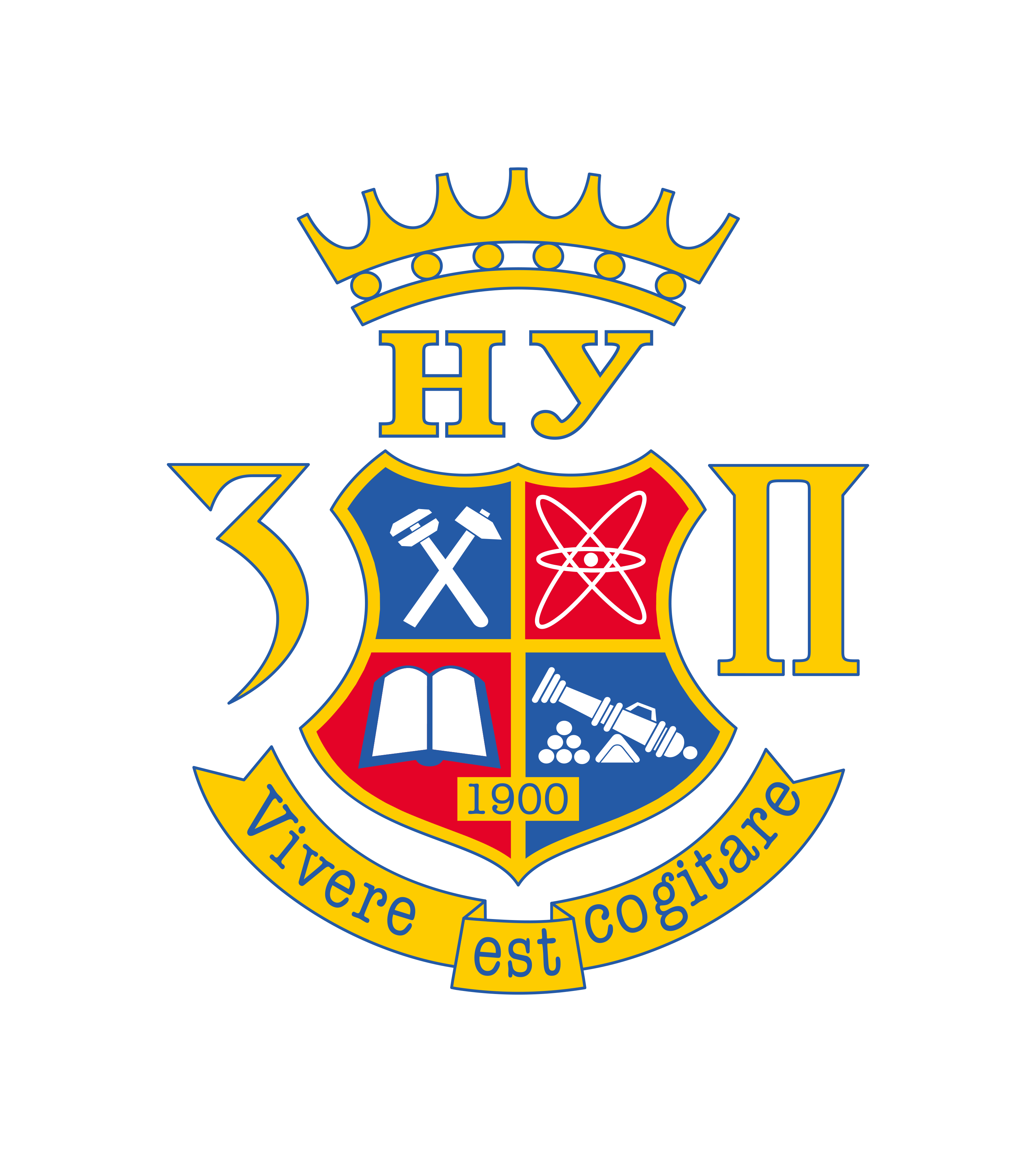 Інженерно-фізичний факультет
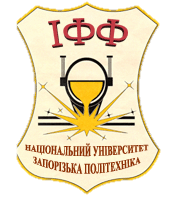 Деканат
Аудиторія:  345тел.: +380(61)7644674, +380(61)7698414e-mail: dekanat_if@zntu.edu.ua
Кафедра
 «Машин і технології ливарного виробництва» 
(М і ТЛВ)
Кафедра 
«Обладнання та технології зварювального виробництва» (ОТЗВ)
Кафедра 
«Фізичного матеріалознавства» (ФМ)
Аудиторія: 177,173тел.: +380(61)7698282; +380(61)7698545e-mail:
kafedra_fm@zntu.edu.ua
Аудиторія: 226, 225, 138тел.: +380(61)7698293, +380(61)7698594, +380(61)7698321e-mail: 
mitlv@ukr.net, kafedra_mtlv@zntu.edu.ua
Аудиторія:  257-Ател.: +380(61)7698262e-mail: 
kafedra_otzv@zntu.edu.ua
Деталі: https://zp.edu.ua/inzhenerno-fizichniy-fakultet